ÇOCUKLARA SINIR KOYMA
EBEVEYN SEMİNERİ
SINIR KOYMANIN ÖNEMİ

Hiç bilmediğiniz bir yolda, hiçbir tabela ya da navigasyonunuz olmadan yürümeye çalıştınız mı? Oldukça kafa karıştırıcıdır. Çocukların da neden o davranışı yapmaması gerektiğini öğrenmeleri için onlara yönlerini gösteren işaret ve uyarılara ihtiyacı vardır. Sınır koyma, çocuğa hangi davranışın riskli veya güvenli olduğunu, o davranışı yaptığında karşısına hangi sonucun çıkacağını öğretir.
SINIR KOYMA NEDİR?

Sınır koyma, çocuğa bir beklenti ya da kuralı ona kendini güvende hissettirerek, rahat edebileceği alanları belirleyerek öğrettiğimiz, her bireyin gelişiminde önemli rol oynayan pozitif bir süreçtir. Sınır koyma aynı zamanda ebeveynin çocukla arasındaki güvenli ilişkiye zarar vermeden, çocuğun davranışlarını kısıtlamasıdır.
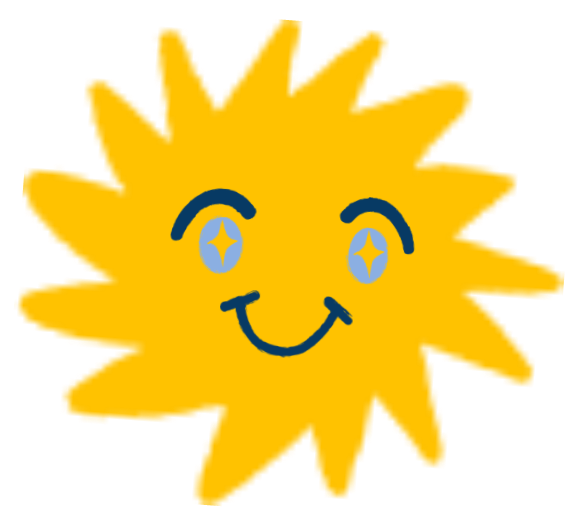 SINIR KOYMAYA NEDEN İHTİYAÇ DUYARIZ?

	Çocukların genellikle pek çok İhtiyaçları ebeveynleri tarafından karşılanır. Çocuk, kendini rahat hissettiği , çok sevildiğini ve değer gördüğünü bildiği , sınırların olmadığı bir ortamda, yaşamın getirmiş olduğu gereklilikleri yerine getirmek istemez. Sınır koyma çocukların güvenli bir ortamda olumlu ya da olumsuz deneyimleri ile zararsız bir şekilde yüzleşmesine katkı sağlar
SINIRLARIN YARARLARI

Çocukların öz denetim becerileri geliştirmesine yardımcı olur.
Karar verme becerilerini geliştirir.
Yaptıkları seçimler sonucunda sorumluluk almaları gerektiğini öğrenir. 
Sınırlar sayesinde istedikleri her şeye her an ulaşmalarının mümkün olmadığını öğrenir. 
Kurallara uymanın önemini öğrendiği için toplumsal normlara da uyum sağlar, sosyal becerileri gelişir.
Sınırlar Olmazsa Ne Olur?
	Çocuklar için sınır ve kısıtlamaların yokluğu oldukça stres vericidir ve bilindiği üzere stresli çocuklar daha tepkilidir. Eğer çocuğunuza sınır koymaz ve onaylamadığınız bir davranışı gerçekleştirmesine izin verirseniz, çocuğunuzu o davranışının yanlış olduğunu öğrenme şansından mahrum bırakmış olursunuz. Sınır koymaya başlamak için en uygun dönem 2,5-3 yaş aralığıdır.
Sınırlar Olmazsa Ne Olur?
Uyum sorunu yaşarlar.
Arkadaşlık ilişkilerinde problem yaşarlar.
Sınıf ve grup etkinliklerine katılmakta zorlanırlar.
Kendilerine zarar verecek davranışı ölçemezler.
NASIL SINIR KOYMALIYIZ?
Sınırlar oldukça kısa, az sayıda ve net olmalıdır. 
Çocuğun yaşına ve içinde bulunduğu gelişim dönemine uygun olmalıdır. 
Sınırlar tutarlı bir şekilde uygulanmalıdır. Ebeveynlerden biri evet derken diğerinin hayır demesi oldukça yanlış bir tutumdur. 
Çocuğu tehdit etmek yerine olayın sonuçlarından haberdar etmek gerekir
SINIR KOYMA KURALLARI
Açıklama: Neden hayır dediğimizi çocuk mutlaka bilmelidir. 

Duyguları Onaylama: Çocuk o an da hangi duygu içerisindeyse bunu ona iletmek onu anlaşılmış hissettirecek ve çatışmada aynı tarafta olduğunuzu gösterecektir.
SINIR KOYMA KURALLARI
Hayır Yerine Evetle Başlamak: “Hayır çikolata yiyemezsin” yerine “Evet yiyebilirsin yemekten sonra” gibi kuralımızı bozmayan ama cümleye evetle başlayan ifadelerde çocuk reddedilmiş hissetmeyecek sadece kuralların olduğunu görecektir.
SINIR KOYMA KURALLARI
Ağlama Yerine Ağlayabilirsin: Çocuklar bazen canları acıdığında, üzüldüklerinde ağlarlar, bazen de istediklerini yaptırmanın yolu olarak ağlamayı keşfetmişlerdir. Özellikle ikinci seçenekteki nedenle ağlıyorsa o ağlarken sakin bir ses tonuyla “Seni ağlarken duyamadım, sen ağlayıp rahatladıktan sonra konuşalım.” demek onun kendi kendini kontrol etmesini de öğrenmesine yardım edecektir.
SINIR KOYMA KURALLARI
Seçenek Sunma: Çocuğa hayır derken bunu hayırda bırakmak çocuklarda engellenmişlik duygusu yaratır. Sonrasında seçenek sunun uygun alternatifler belirleyin. 
Örneğin duvarı boyamak isteyen bir çocuk için “Duvarı boyamak istediğini biliyorum. Duvar boyamak için değil, kağıdı boyaya bilirsin.” şeklinde yönlendirebiliriz.
SINIR KOYMA KURALLARI
Sonuçtan Haberdar Etme: Çocuğu tehdit etmek yerine olayın sonuçlarından haberdar etmek gerekir. 
Örneğin “Ona vurmayı bırakmazsan seni öğretmenine şikayet ederim.” demek yerine yaptığının bir bedeli olacağını hatırlatmak, “Ona vurmayı bırakmazsan onu elinden almak zorunda kalırım.”
SINIR KOYMA KURALLARI
Tutarlılık: Sınırlar tutarlı bir şekilde uygulanmalıdır. ebeveynlerin kendi içinde tutarlılığı da çok önemlidir. Ebeveynlerden birinin evet derken diğerinin hayır demesi oldukça yanlış bir tutumdur
SINIR KOYMA BASAMAKLARI?
Duyguyu kabul edin
Sınırı ifade edin
Seçenekler sunun
Son seçimleri ifade edin
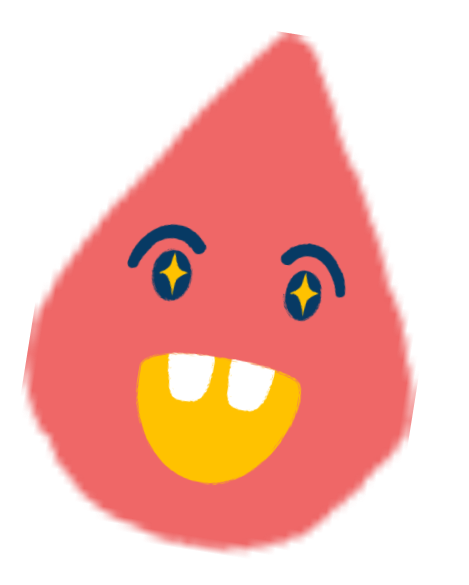 1. Duyguyu Kabul Edin
 
	Çocuğunuzun duygusunu kabul edin. (Sesiniz empati ve anlayış içermeli.) 

‘’Ali, duvarı boyamanın eğlenceli olacağını düşündüğünü biliyorum.’’ 

	Çocuk duygularının isteklerinin ve dileklerinin ebeveyn tarafından geçerli olduğunu ve kabul edildiğini öğrenir. Sadece bu empatiyi duyarak çocuğunuzun duygularını yansıtmanız birçok kez onun duygusunu veya ihtiyacının yoğunluğunu azaltır.
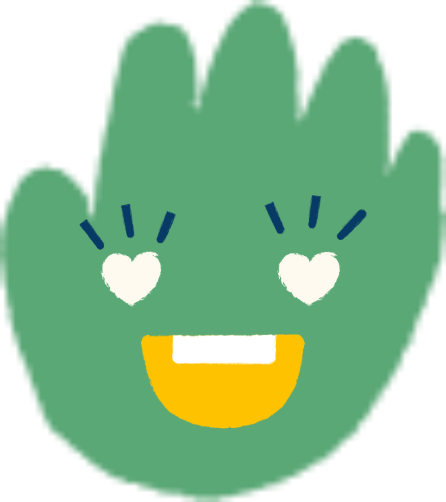 2. Sınırı İfade Edin
	Sınırı ifade ederken belirli ve net olun. İfadenizin kısa sürmesi önemlidir. 

‘’Ama duvar, boyamak için değildir.’’
3. Seçenek Sunun
	Çocuğun yaşına bağlı olarak bir ya da daha çok seçenek sağlayabilirsiniz. 
‘’Boyama yapmak için resim kağıtlarını (resim kağıtlarını işaret ederek) kullanabilirsin.’’ 
	Hedef davranışlar, çocuğa kendini kontrol etme alıştırması yapmak için fırsat tanıyarak, duygularını ya da asıl hareketini ifade edebilmesi için kabul edilebilir bir çıkış yolu sunacaktır.
4. Son Seçimleri İfade Edin
	Bir sınır belirlediğinizde çocuk bu sınıra uyum sağlayamıyorsa çocuğa seçenek sunun. 

‘’Duvarı boyamayı seçersen bugün boyalarınla oynamamayı seçmiş olursun.’’
Ebeveynlere Tavsiyeler
Çocukla birlikte kuralları oluşturun ve kısa net bir şekilde nedenlerini açıklayın.
Çocuğunuzun olumlu davranışlarını her fırsatta takdir edin.
Çocuğun yetenekleri ve ilgileri doğrultusunda beklentilere girin.
Her zaman çocuğunuzu dinleyin ve kendini ifade etmesine izin verin.
Çocuğunuza zaman ayırın ve kaliteli vakit geçirin..
Ebeveynlere Tavsiyeler
Çocuğunuzda olumlu benlik algısı gelişmesi için beceri ve başarı duygusunu tatmasına fırsat verin.
Sözlerinizle değil davranışlarınızla model olun.
Çocuğa doğru davranışı kazandırmak için ceza vermek yerine sınır koyun.
Sorunları siz üstlenmek yerine çocuğunuzun çözüm arayışına girmesine yardımcı olun.
İstediğinizde ısrarcı olmaktansa çocuğa seçenekler sunun.
Sonuç olarak;
Çocuklar bu dönemde neyin iyi veya kötü olduğunu tam olarak bilemezler bu konuda anne ve babaya ihtiyaç duyarlar. Çocuklar her ne kadar sınırları zorlamayı sevseler de çocukların ihtiyaç duydukları şey tutarlı sınırlardır. Bu sınırlar içerisinde kendilerini güvende hissedecek ve sorunlarla karşılaştıklarında nerde nasıl davranmaları gerektiğini daha iyi bileceklerdir.